PHY 712 Electrodynamics
12-12:50 AM  Olin 103

Plan for Lecture 19:
Chap. 8 in Jackson – Wave Guides
TEM, TE, and TM modes
Justification for boundary conditions; behavior of waves near conducting surfaces
02/26/2020
PHY 712  Spring 2020 -- Lecture 19
1
Colloquium discussion: “How Can the Physics Colloquium Experience be Improved?”
George P. Williams, Jr. Lecture Hall, (Olin 101)Wednesday, February 26, 2020 at 3:00 PM

There will be a reception in the Olin Lounge at approximately 3:30 or 4 PM following the discussion. All interested persons are cordially invited to attend.

ABSTRACTOver the years, the WFU Physics Colloquium series has hosted a variety of physicists, scientists and mathematicians in related fields to provide a window to new ideas. In principle, this opportunity for exposure to new ideas is an essential part of our education. In practice, there may be ways to improve the colloquium. Professor N. A. W. Holzwarth will lead a discussion among all students registered for PHY 301/601 and other interested participants on how we might optimize the colloquium experience.
02/26/2020
PHY 712  Spring 2020 -- Lecture 19
2
Next week --
Colloquium: “Changes in Blood Clot Structure and Mechanics in Cardiovascular and Thromboembolic Diseases”

Dr. Stephen Baker, Teacher Scholar Postdoctoral FellowWFU  Physics George P. Williams, Jr. Lecture Hall, (Olin 101)Wednesday, March 4, 2020 at 3:00 PM

There will be a reception in the Olin Lounge at approximately 4 PM following the colloquium. All interested persons are cordially invited to attend.

ABSTRACT  Studies in recent years have shown blood clot structure and mechanical properties to be a novel risk factor for cardiovascular diseases, the leading cause of morbidity and mortality worldwide. As a result, we need to better understand how the structural and mechanical properties of blood clots from patients with cardiovascular disease are different from those of healthy individuals. To study these properties, we need to determine how they change at different length scales. On the nano- and microscale, an atomic force microscope is an extremely versatile piece of equipment that can be used for nanometer to micrometer scale imaging, normal force unfolding of single molecules, or even novel lateral force techniques.
02/26/2020
PHY 712  Spring 2020 -- Lecture 19
3
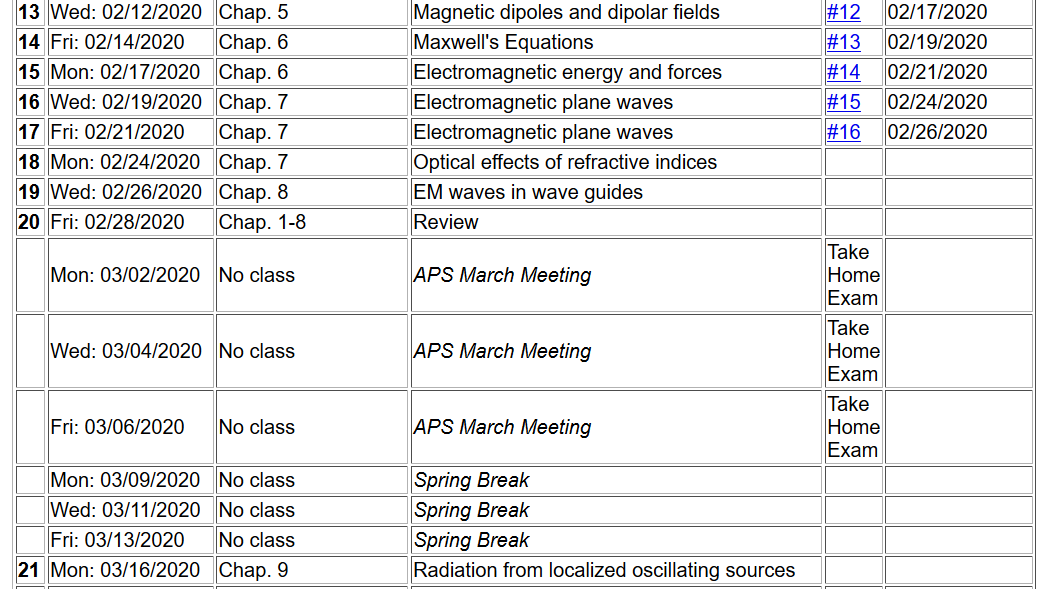 02/26/2020
PHY 712  Spring 2020 -- Lecture 19
4
Maxwell’s equations
02/26/2020
PHY 712  Spring 2020 -- Lecture 19
5
Analysis of Maxwell’s equations without sources  -- continued:
02/26/2020
PHY 712  Spring 2020 -- Lecture 19
6
Analysis of Maxwell’s equations without sources  -- continued:
    Both E and B fields are solutions to a wave equation:
02/26/2020
PHY 712  Spring 2020 -- Lecture 19
7
Analysis of Maxwell’s equations without sources  -- continued:
Note:  e, m, n, k can all be complex; for the moment we will assume that they are all real (no dissipation).
For real 
e, m, n, k
02/26/2020
PHY 712  Spring 2020 -- Lecture 19
8
Analysis of Maxwell’s equations without sources  -- continued:
E0
B0
k
02/26/2020
PHY 712  Spring 2020 -- Lecture 19
9
Transverse electric and magnetic waves  (TEM)
TEM modes describe electromagnetic waves in lossless media and vacuum
E0
B0
k
For real 
e, m, n, k
02/26/2020
PHY 712  Spring 2020 -- Lecture 19
10
Effects of complex dielectric; fields near the surface on an ideal conductor
02/26/2020
PHY 712  Spring 2020 -- Lecture 19
11
Some details:
02/26/2020
PHY 712  Spring 2020 -- Lecture 19
12
Fields near the surface on an ideal conductor -- continued
02/26/2020
PHY 712  Spring 2020 -- Lecture 19
13
Some representative values of skin depth
Ref: Lorrain2 and Corson
02/26/2020
PHY 712  Spring 2020 -- Lecture 19
14
Relative energies associated with field
02/26/2020
PHY 712  Spring 2020 -- Lecture 19
15
Fields near the surface on an ideal conductor -- continued
r||
0
z
02/26/2020
PHY 712  Spring 2020 -- Lecture 19
16
Fields near the surface on an ideal conductor -- continued
r||
0
z
02/26/2020
PHY 712  Spring 2020 -- Lecture 19
17
Boundary values for ideal conductor
At the boundary of an ideal conductor, the E and H fields decay in the direction normal to the interface.
H0
02/26/2020
PHY 712  Spring 2020 -- Lecture 19
18
Wave guides – dielectric media with one or more metal boundary
H0
Waveguide terminology
TEM:  transverse electric and magnetic (both E and H fields are perpendicular to wave propagation direction)
TM: transverse magnetic (H field is perpendicular to wave propagation direction)
TE: transverse electric (E field is perpendicular to wave propagation direction)
02/26/2020
PHY 712  Spring 2020 -- Lecture 19
19
Analysis of rectangular waveguide
Boundary conditions at surface of waveguide:
      Etangential=0,   Bnormal=0
y
x
z
Cross section view
b
a
02/26/2020
PHY 712  Spring 2020 -- Lecture 19
20
Analysis of rectangular waveguide
y
x
z
02/26/2020
PHY 712  Spring 2020 -- Lecture 19
21
Solution of Maxwell’s equations within the pipe:
02/26/2020
PHY 712  Spring 2020 -- Lecture 19
22
Maxwell’s equations within the pipe in terms of all 6 components:
02/26/2020
PHY 712  Spring 2020 -- Lecture 19
23
TE modes for rectangular wave guide continued:
02/26/2020
PHY 712  Spring 2020 -- Lecture 19
24
Solution for m=n=1
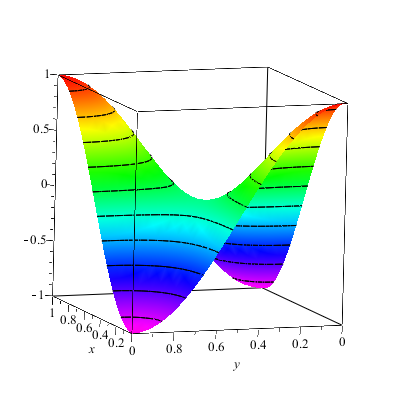 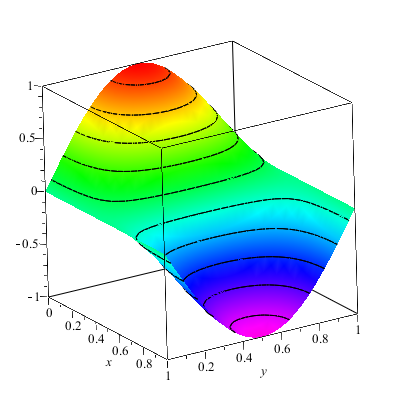 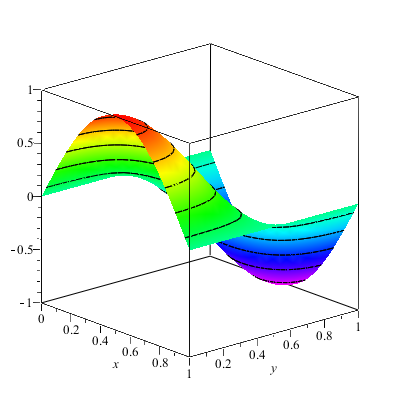 02/26/2020
PHY 712  Spring 2020 -- Lecture 19
25
Solution for m=n=1
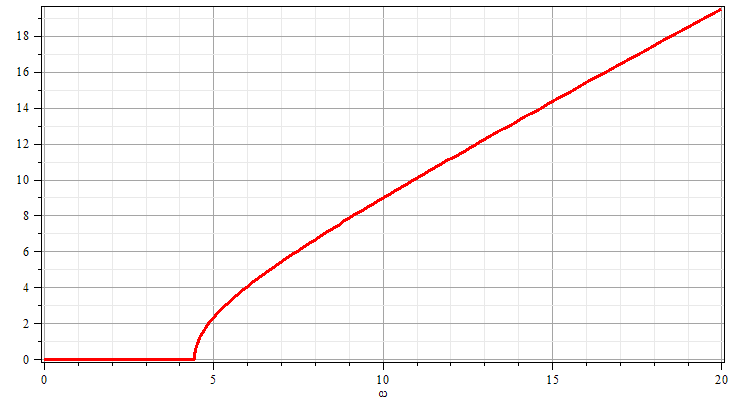 k
w
02/26/2020
PHY 712  Spring 2020 -- Lecture 19
26
Resonant cavity
y
x
z
02/26/2020
PHY 712  Spring 2020 -- Lecture 19
27
27
Resonant cavity
y
x
z
02/26/2020
PHY 712  Spring 2020 -- Lecture 19
28
Wave guides – dielectric media with one or more metal boundary
Coaxial cable
   TEM modes
Simple optical pipe
   TE or TM modes
k
k
E
H
Waveguide terminology
TEM:  transverse electric and magnetic (both E and H fields are perpendicular to wave propagation direction)
TM: transverse magnetic (H field is perpendicular to wave propagation direction)
TE: transverse electric (E field is perpendicular to wave propagation direction)
02/26/2020
PHY 712  Spring 2020 -- Lecture 19
29
Wave guides
Top view:
z
m e
Inside medium, m e assumed to be real
a
b
Coaxial cable
   TEM modes
(following problem 8.2 in Jackson’s text)
02/26/2020
PHY 712  Spring 2020 -- Lecture 19
30
Electromagnetic waves in a coaxial cable -- continued
Top view:
m e
a
r
f
b
02/26/2020
PHY 712  Spring 2020 -- Lecture 19
31
Electromagnetic waves in a coaxial cable -- continued
Top view:
m e
a
r
f
b
02/26/2020
PHY 712  Spring 2020 -- Lecture 19
32